Figure 3.  Callosal surface averages mapped in groups defined by sex and handedness. The average parametric midsagittal ...
Cereb Cortex, Volume 13, Issue 10, October 2003, Pages 1084–1093, https://doi.org/10.1093/cercor/13.10.1084
The content of this slide may be subject to copyright: please see the slide notes for details.
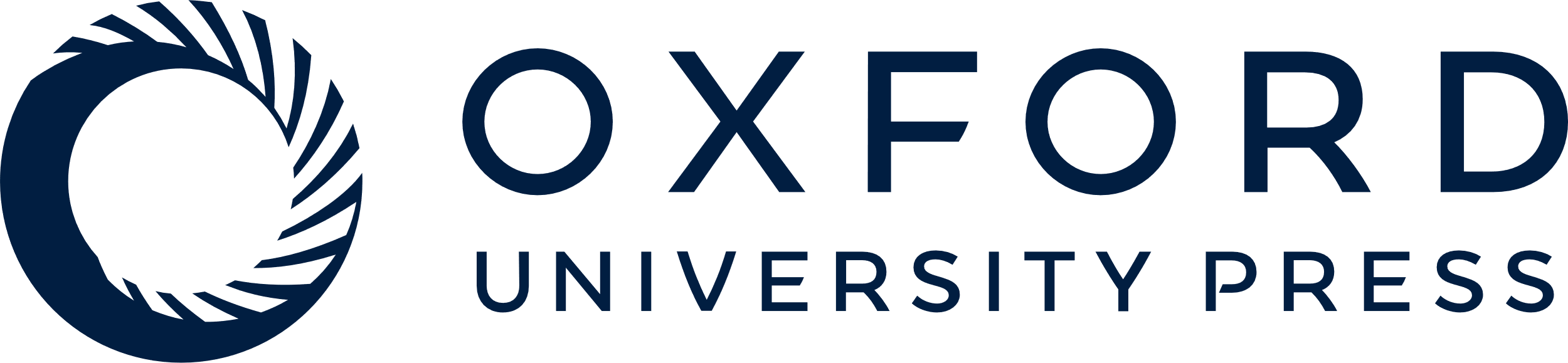 [Speaker Notes: Figure 3.  Callosal surface averages mapped in groups defined by sex and handedness. The average parametric midsagittal mesh models of the CC in the average ICBM 305 stereotaxic space are shown in different colors to illustrate differences between groups with females (n = 29) shown in red, males (n = 30) in blue, right-handed subjects (n = 30) in green, and left-handed subjects (n = 29) in pink. The anterior third is on the left and the splenium on the right.


Unless provided in the caption above, the following copyright applies to the content of this slide: © Oxford University Press]